Project sample
1,000,000.00
850,000.00
01/2015 – 12/2017
www.interreg-athu.eu/projectsample
[Speaker Notes: Template for priority 1 by using the existing picture]
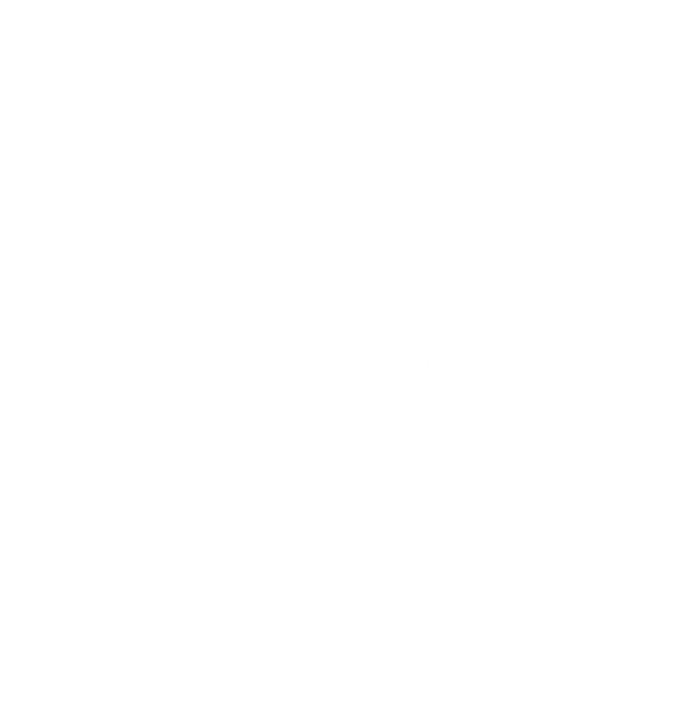 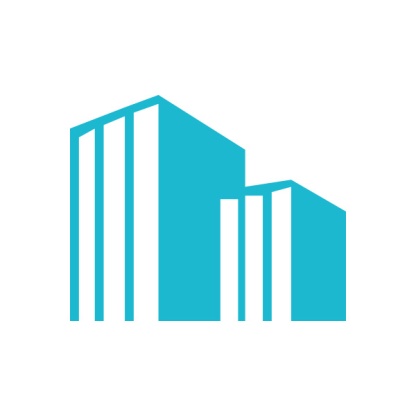 [Speaker Notes: Template for priority 1 by using your own picture]
[Speaker Notes: Template for priority 2 by using the existing picture]
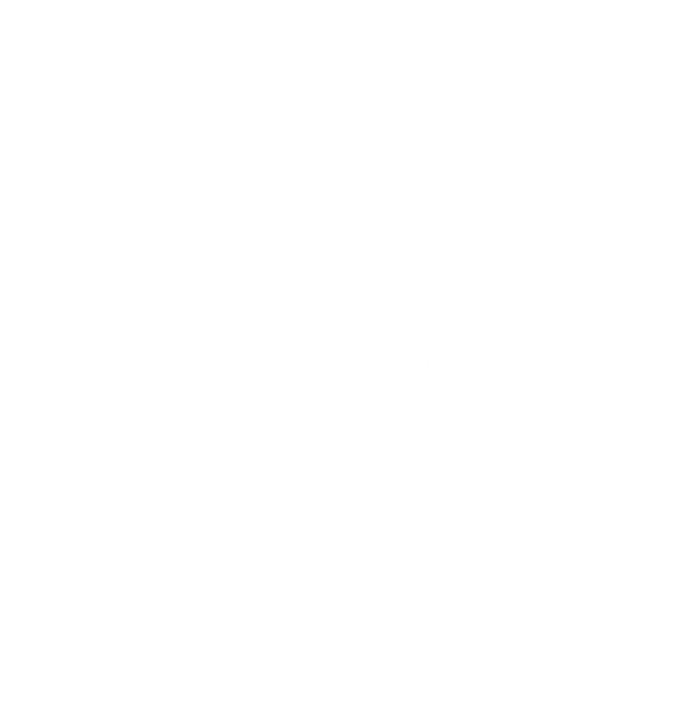 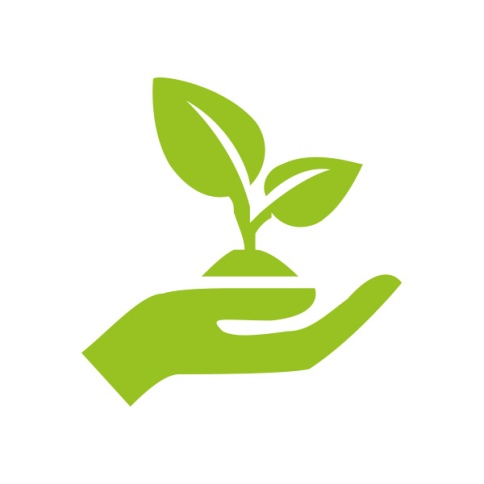 [Speaker Notes: Template for priority 2 by using your own picture]
[Speaker Notes: Template for priority 3 by using the existing picture]
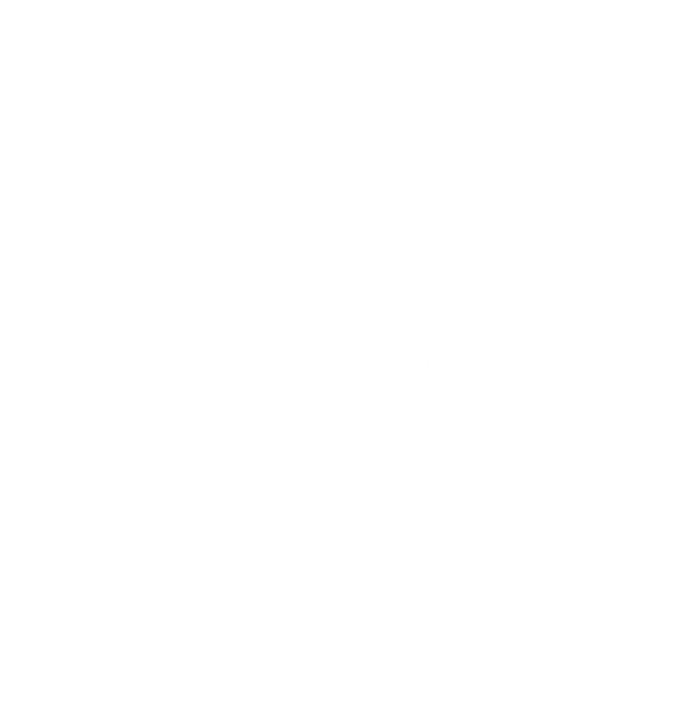 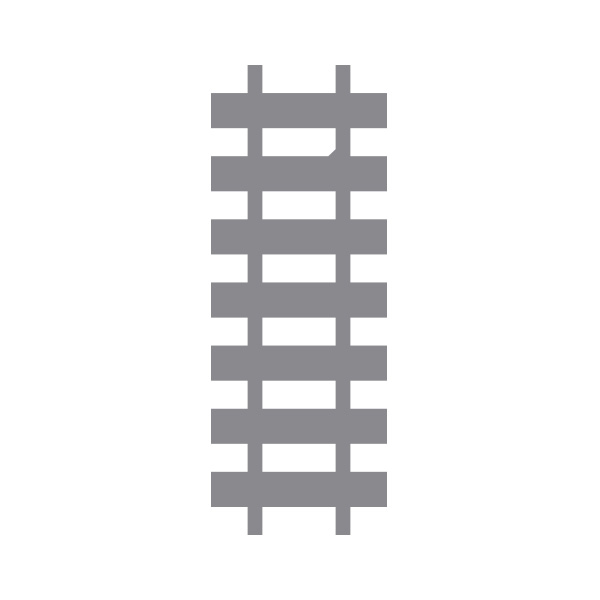 [Speaker Notes: Template for priority 3 by using your own picture]
[Speaker Notes: Template for priority 4 by using the existing picture]
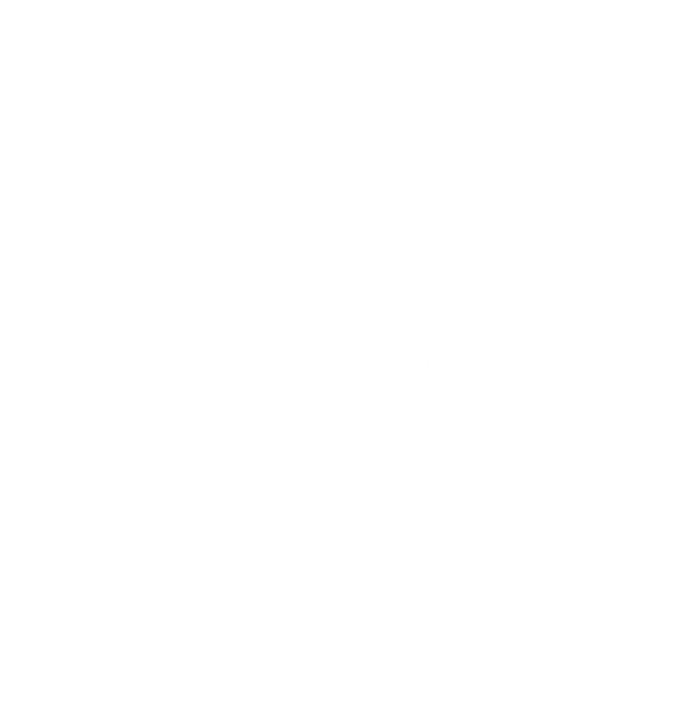 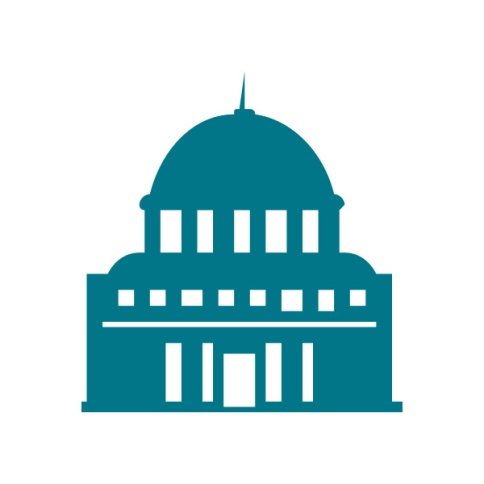 [Speaker Notes: Template for priority 4 by using your own picture]